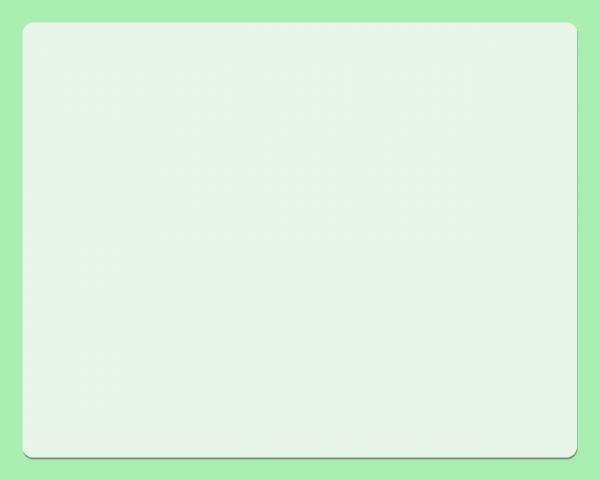 Средние века:
время рыцарей и замков
Окружающий мир
4 класс
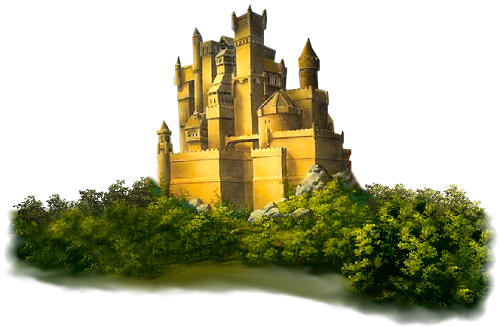 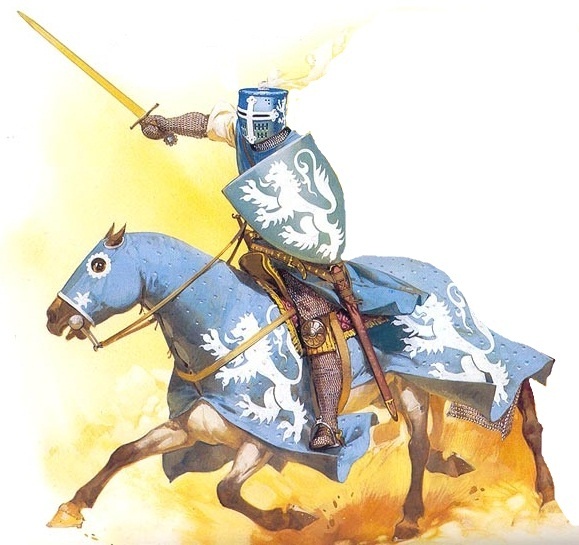 Учитель начальных классов 
Беликова Ольга Николаевна,  
МОАУ «СОШ № 25 г.Орска»
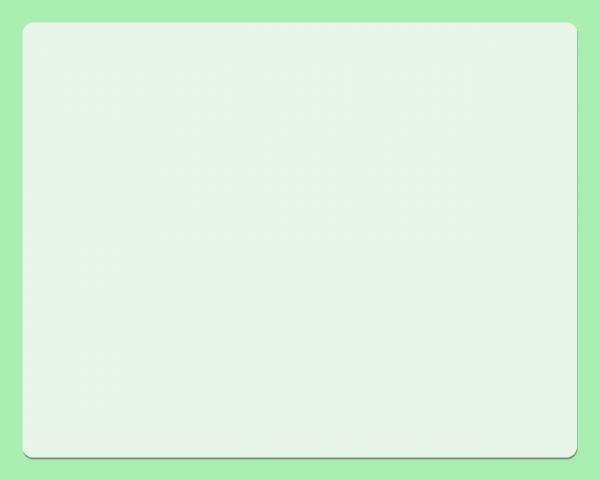 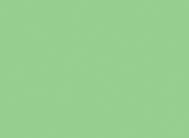 РАЗГАДАЙТЕ КРОССВОРД
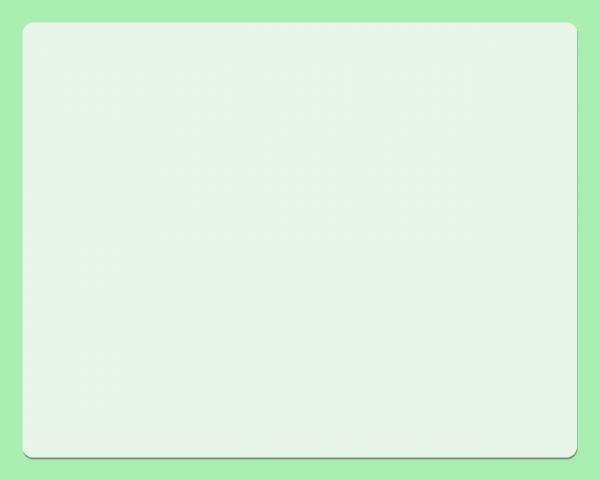 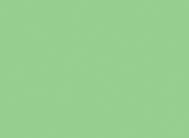 1) Эта наука изучает, как жили люди в разные эпохи
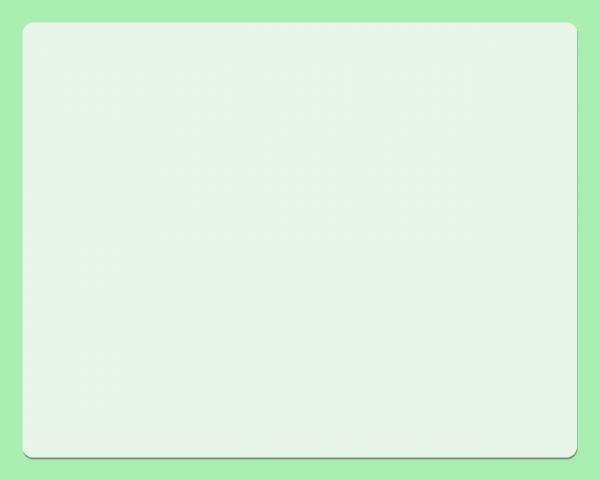 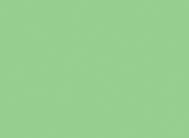 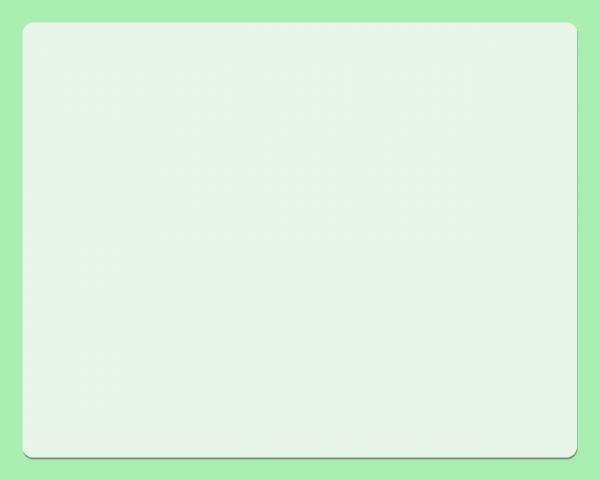 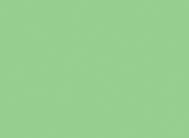 2) Эту науку называют “наукой лопаты”
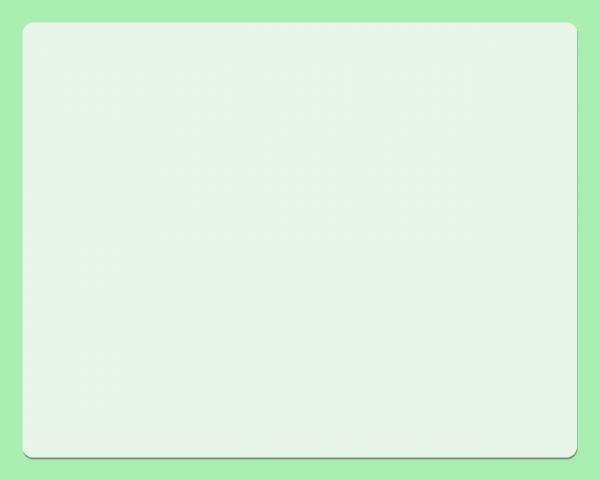 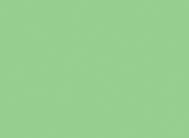 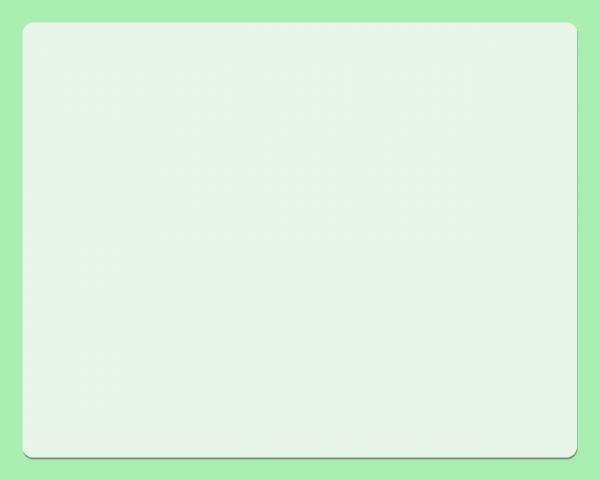 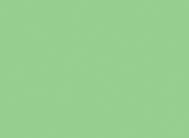 3) Эти люди жили сообща, группами, 
не умели говорить
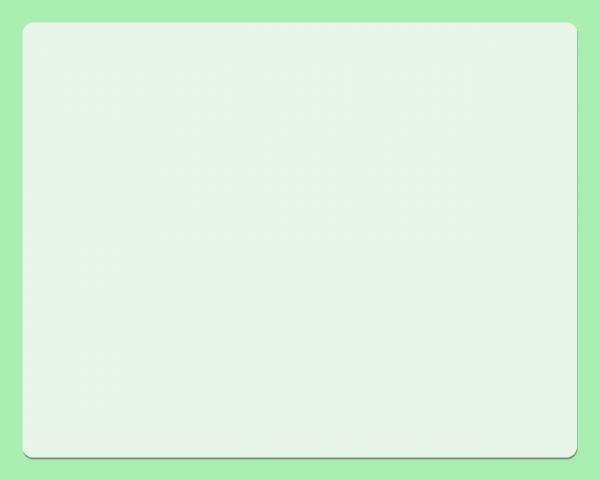 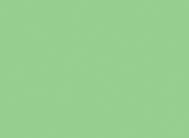 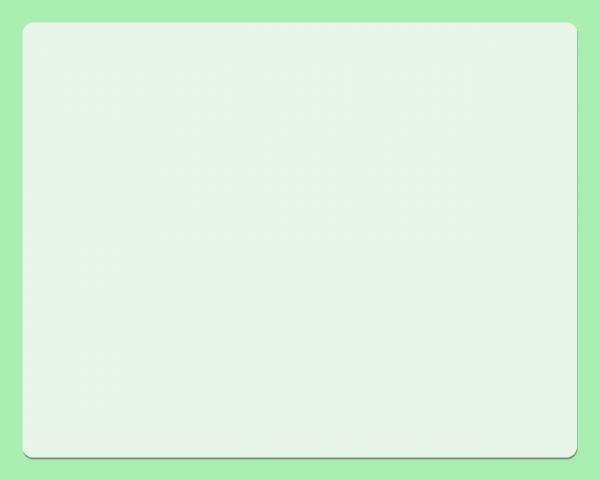 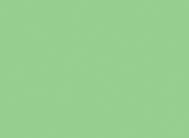 4) Этот бог изображался человеком с головой птицы
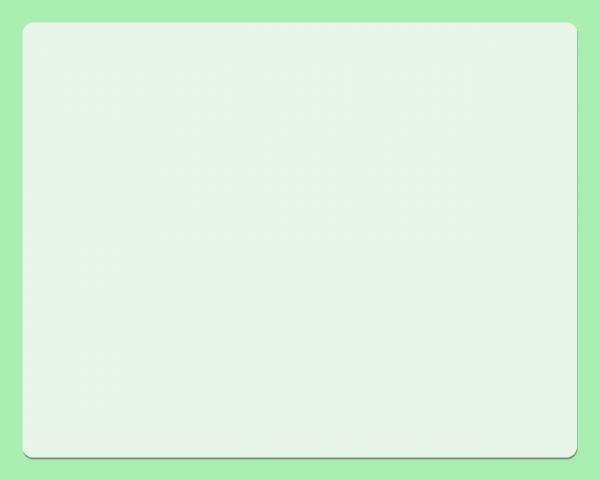 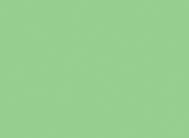 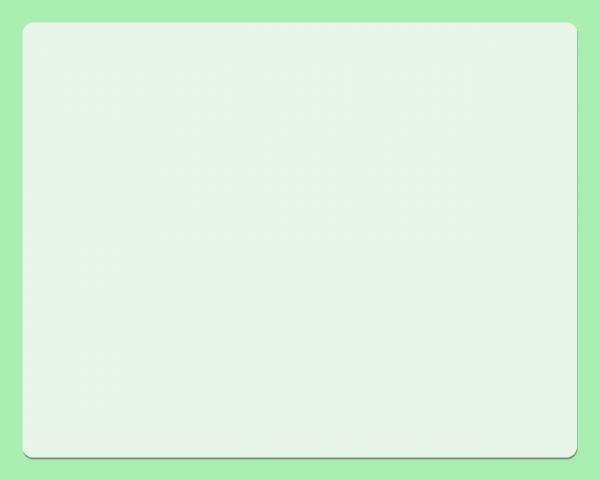 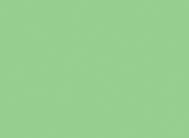 5) Как звали египтяне бога воды?
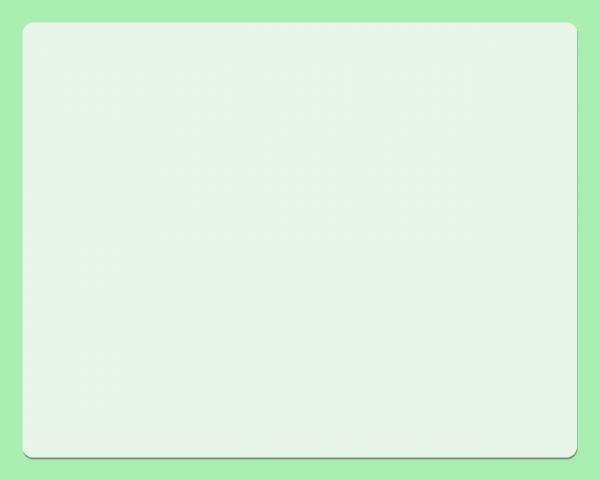 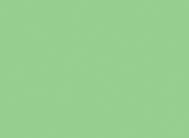 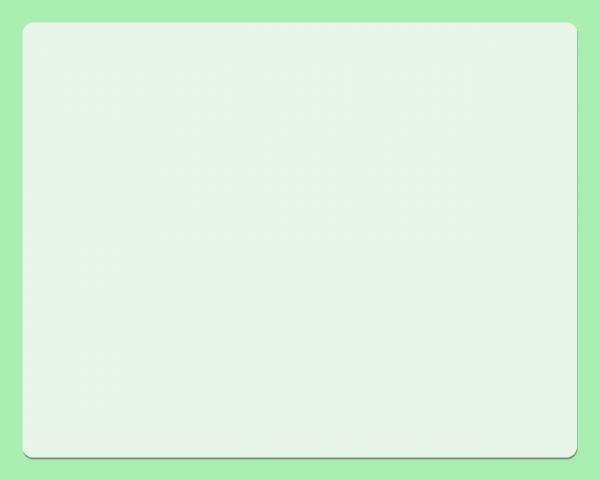 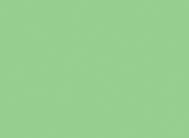 6) Бог мудрости, 
счёта и письма
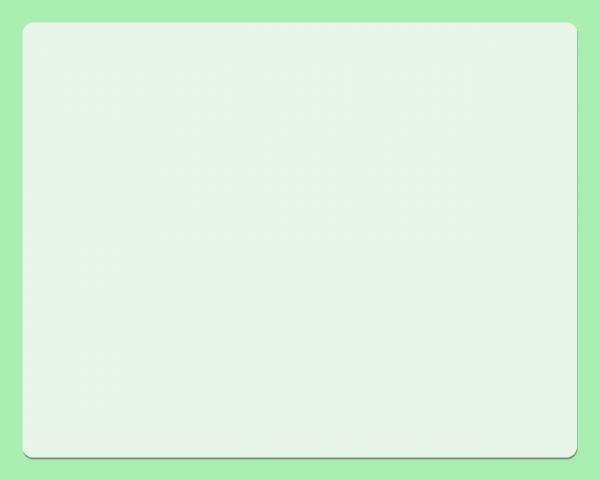 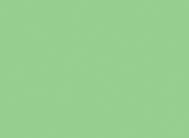 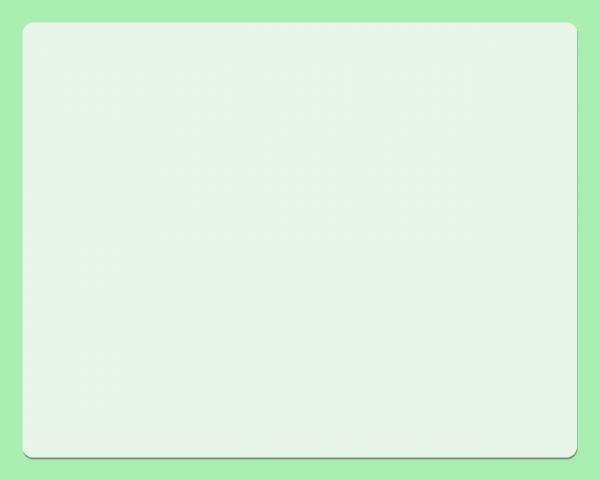 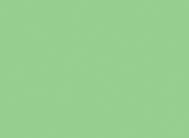 7) Они считали священными льва, крокодила, скорпиона
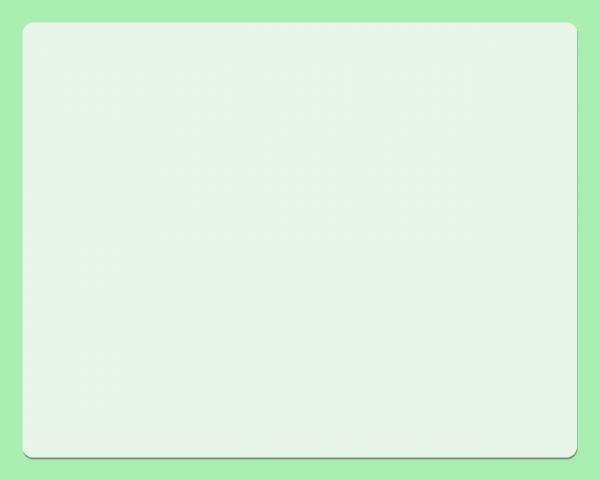 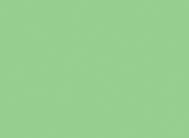 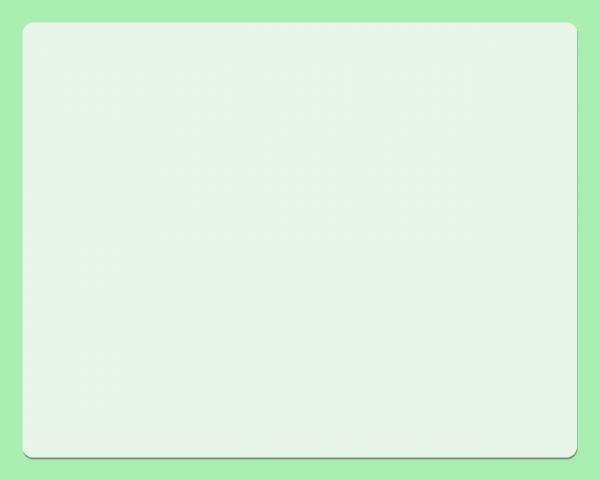 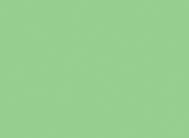 8) На берегах этой реки возникло Египетское царство
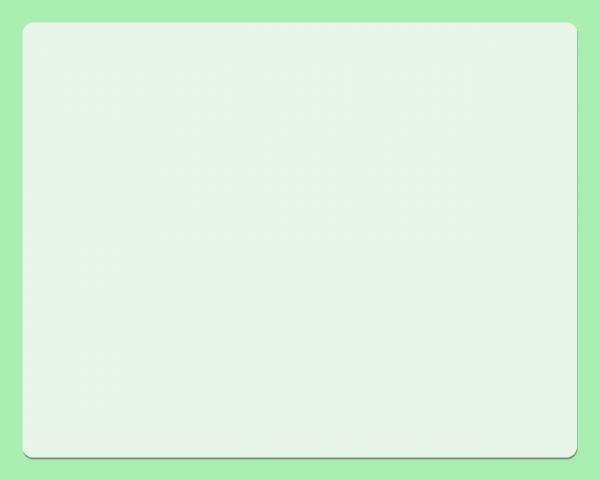 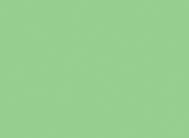 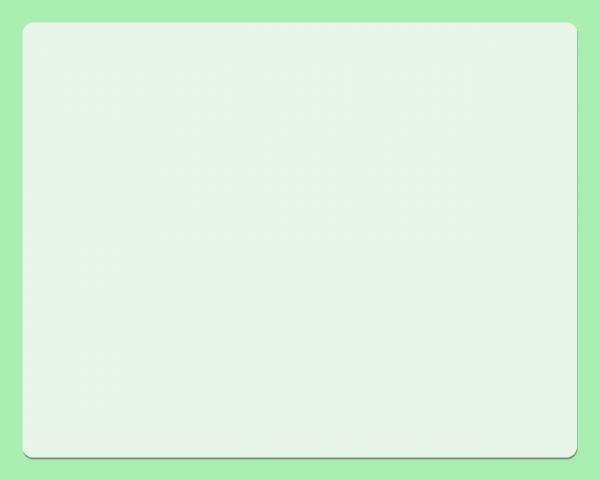 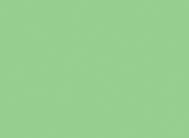 9) Гробницы 
царей Египта
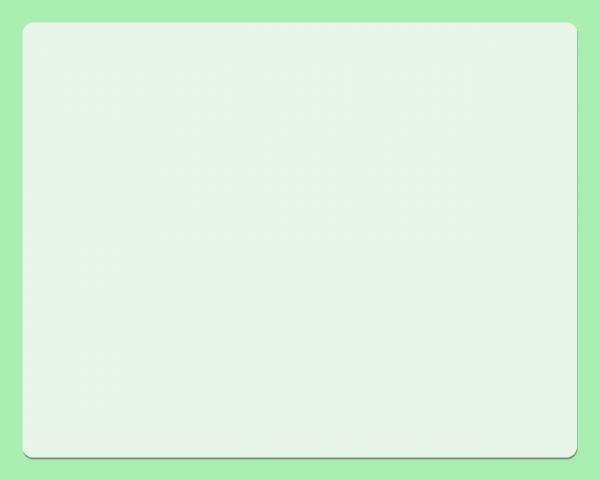 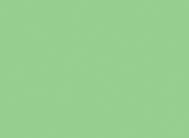 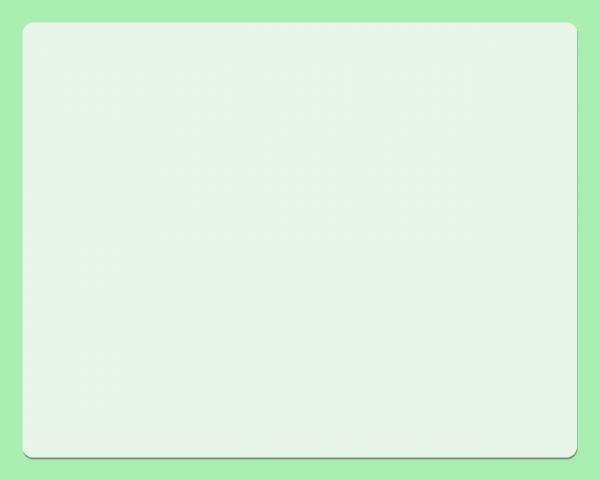 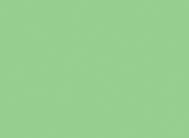 10) Существо с телом льва и головой человека, охранявшее пирамиды
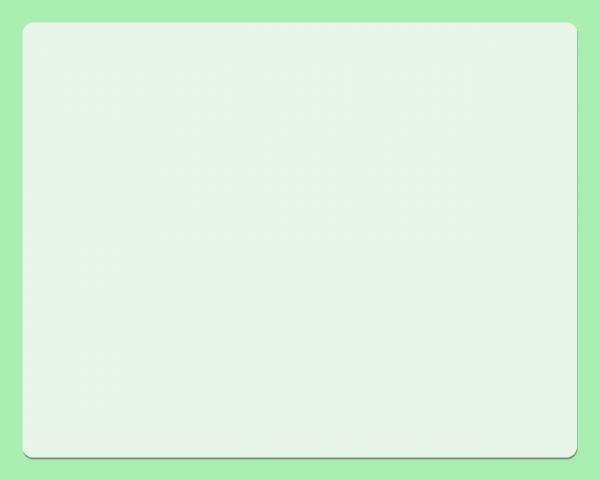 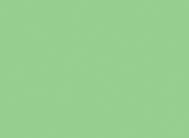 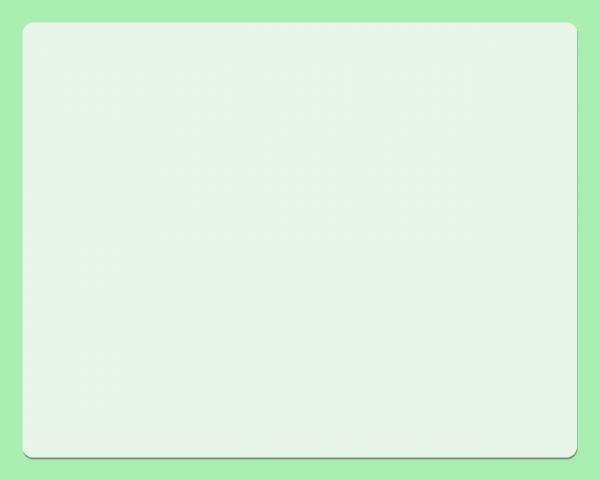 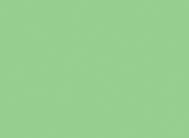 11) Самый знаменитый храм Акрополя
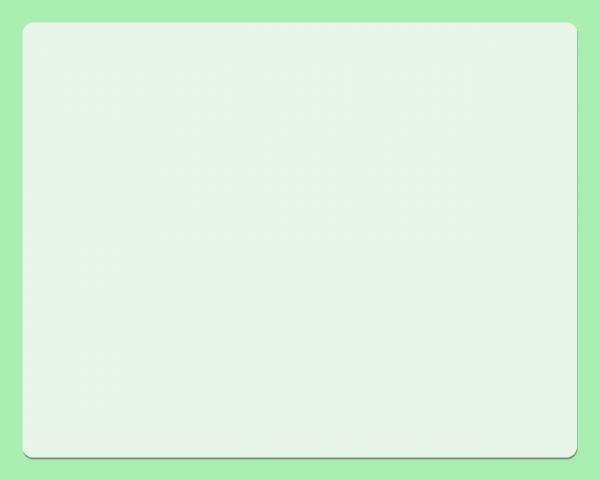 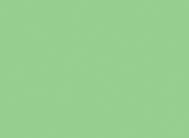 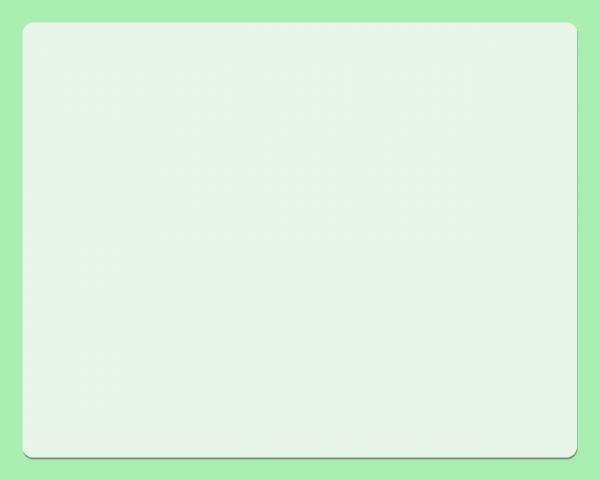 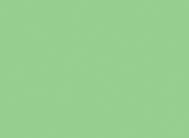 12) Вулкан, уничтоживший  город Помпеи
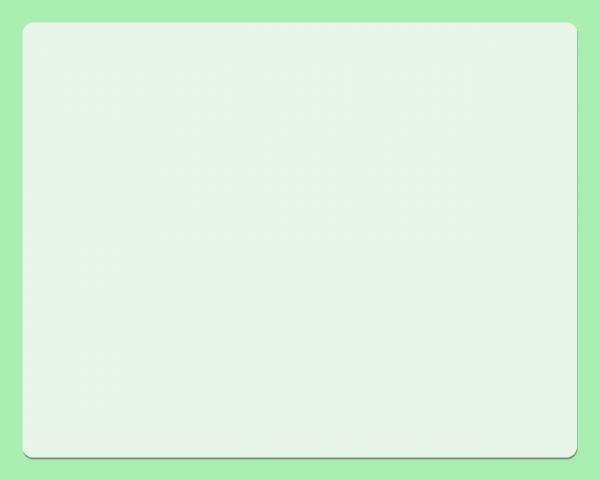 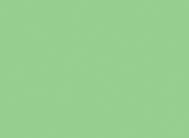 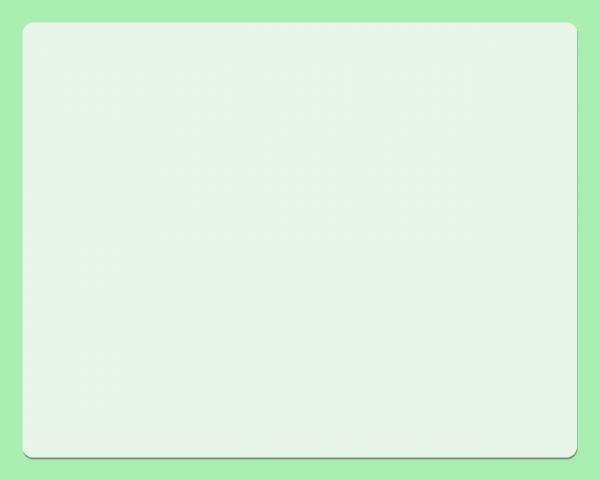 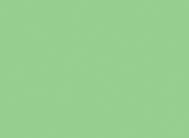 13) Холм в Афинах, на котором находились главные храмы города
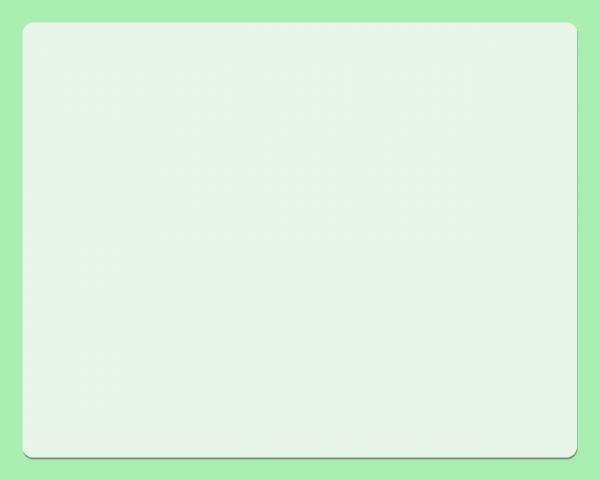 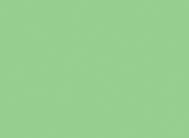 А
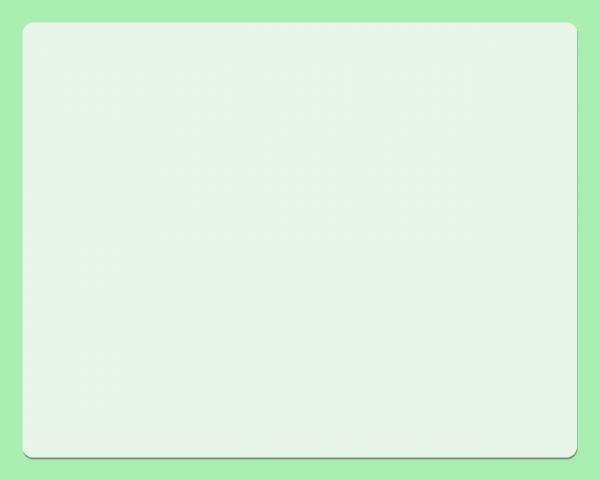 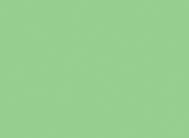 А
МОЛОДЦЫ!
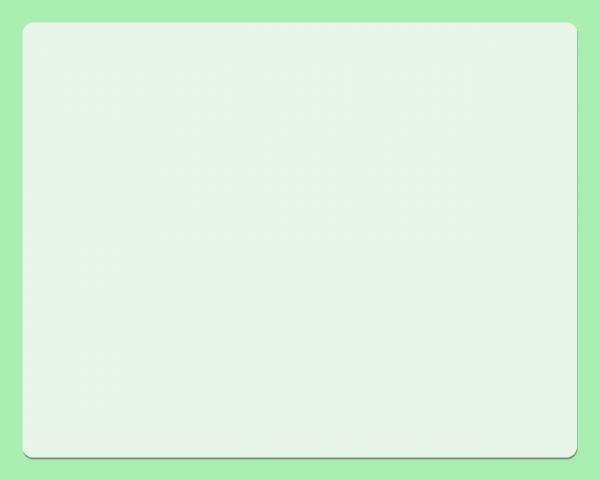 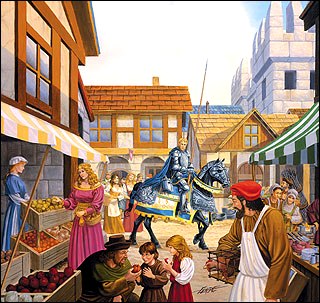 Возникли государства: 
Англия, Франция, Германия, Россия.
Основаны города :
Москва, Берлин, Амстердам, 
Копенгаген, Осло.
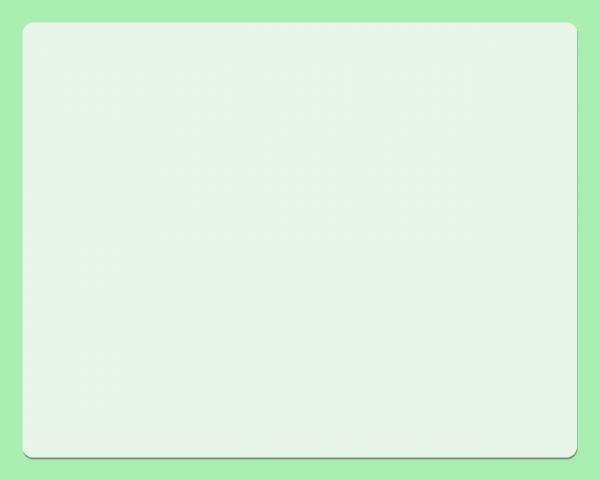 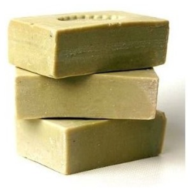 Очки
Мыло
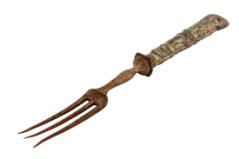 Вилка
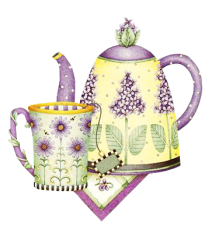 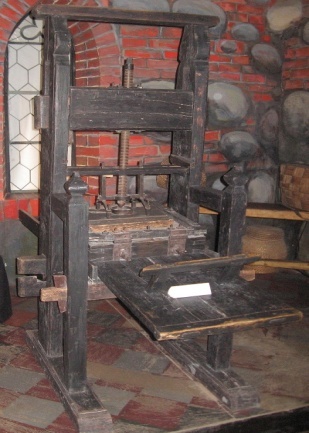 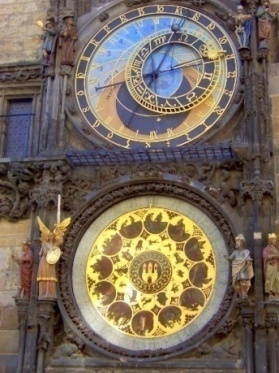 Механические
 башенные часы
Фарфоровая 
посуда
Печатный 
станок
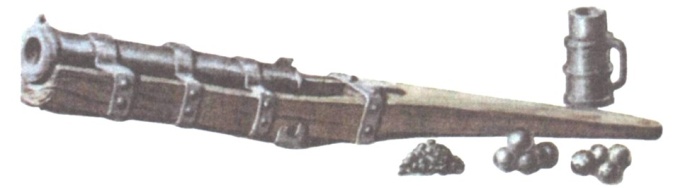 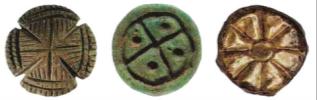 Огнестрельное 
оружие
Пуговицы
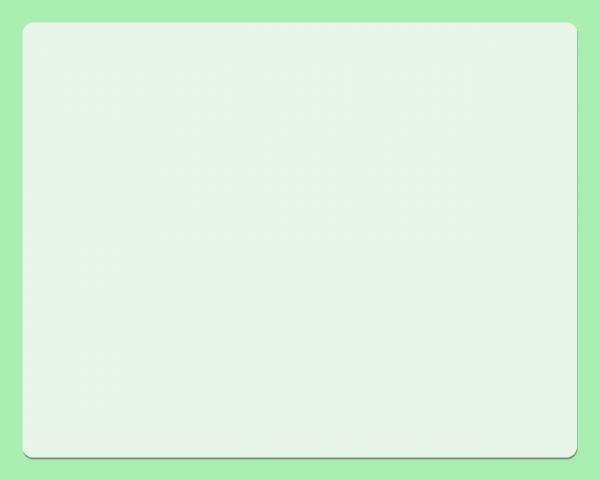 Религии Средневековья
Христианство
Ислам
Буддизм
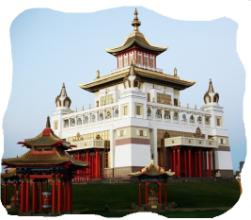 Церкви,
соборы
Мусульманские
мечети
Буддистские
храмы
Европа
Ближний Восток
Индия,Китай,
Япония
Иисус Христос
Аллах
Будда
христиане
мусульмане
буддисты
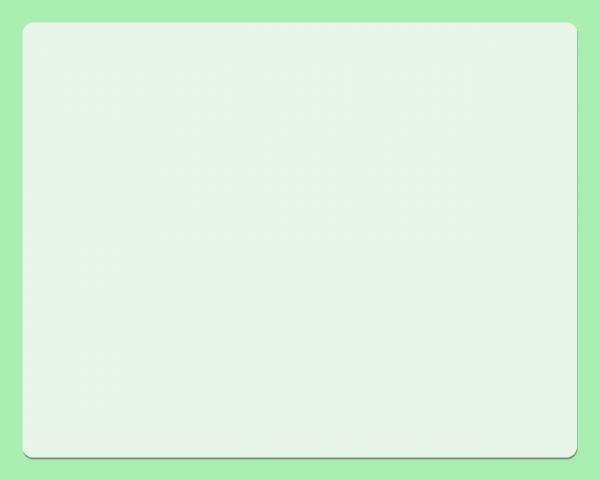 Средние века:
время рыцарей и замков
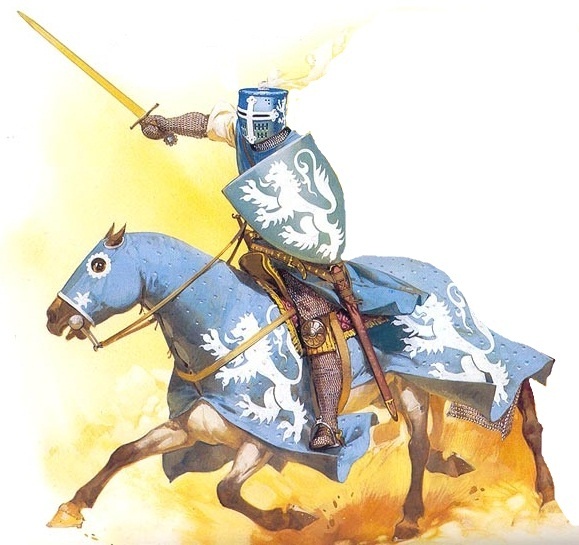 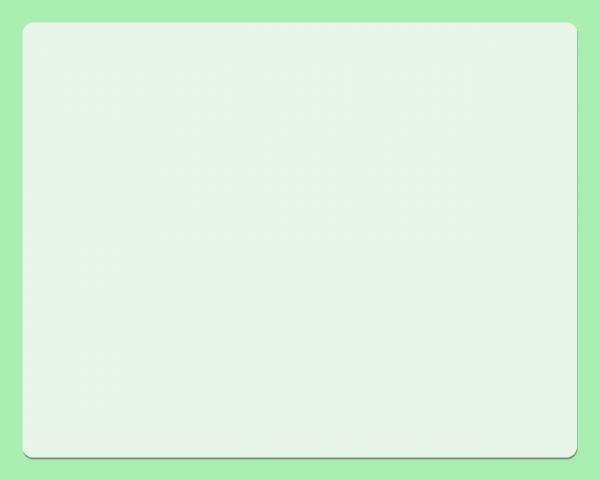 Средние века:
время рыцарей и замков
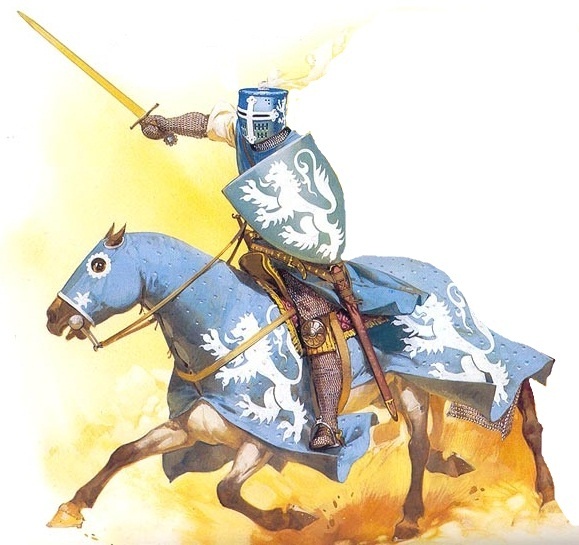 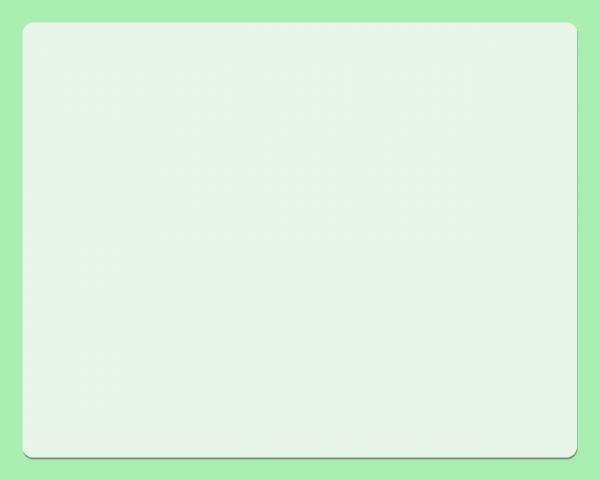 Рыцари Средневековья
Рыцарь (нем. Ritter - всадник),    
кабальеро (исп.), шевалье (фр.) -
воин на коне, в латах, шлеме, 
с мечом и щитом. 
Средневековый дворянский
почётный титул в Европе. 
Рыцарь – (перен.) благородный
самоотверженный, человек. 
           (С. И. Ожегов.Толковый     
           словарь русского языка.)
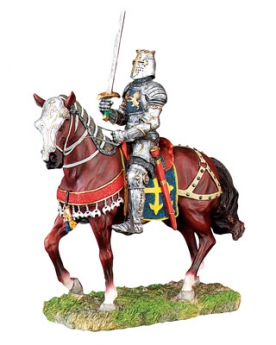 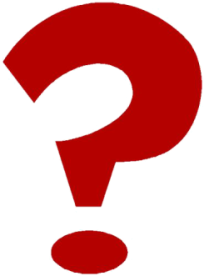 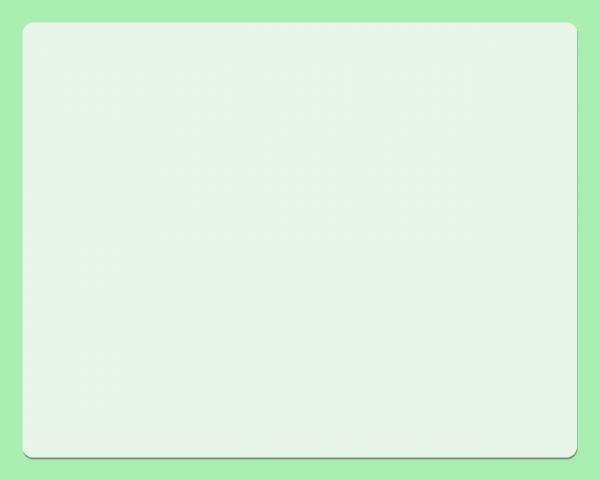 Значение цветов в геральдике:
Золото- знатность, могущество   
           и богатство, вера,  
         милосердие и смирение.Серебро- благородство, чистоту,  
          правдивость.
Красный-храбрость, мужество, 
          любовь.
Лазурь- великодушие,честность.
Зелень- надежда, изобилие,   
          свобода, радость.
Чёрный- осторожность,мудрость, 
           печаль, траур.
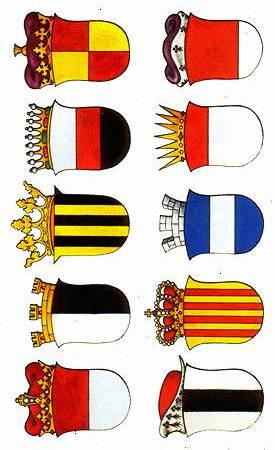 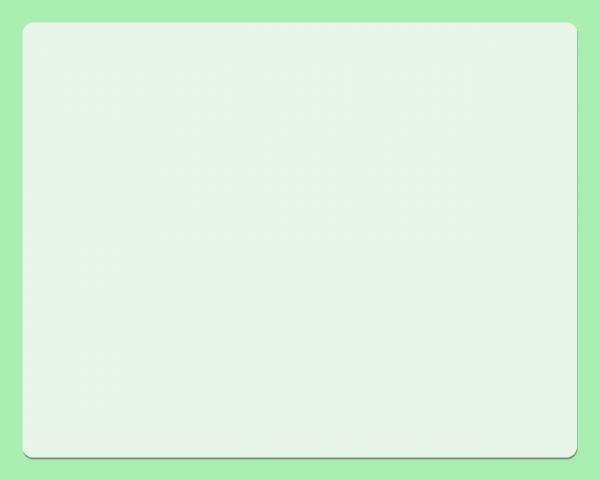 Формы гербов 
разных народов
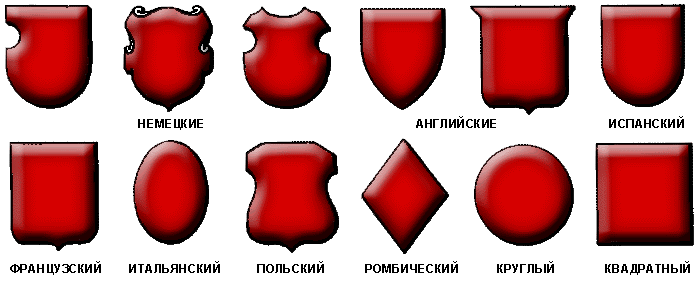 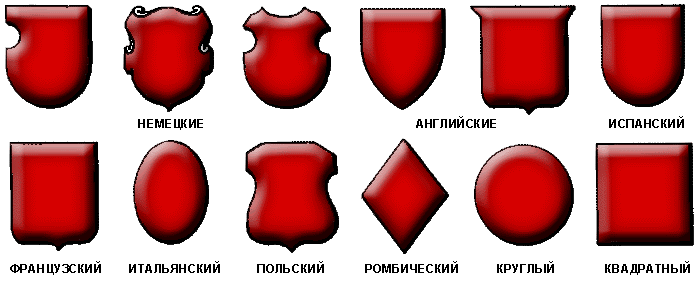 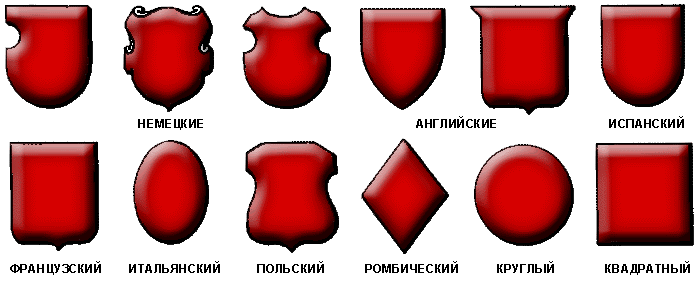 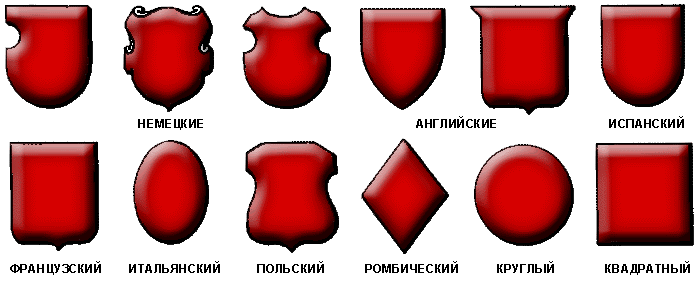 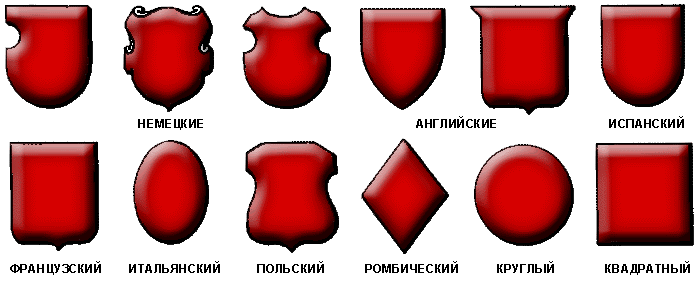 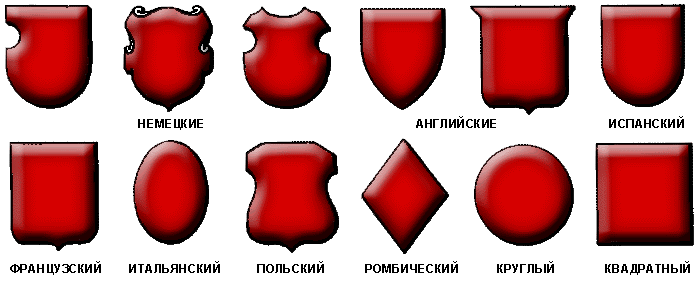 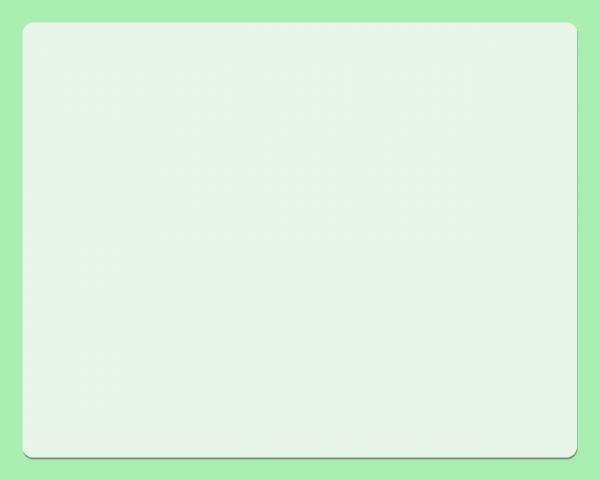 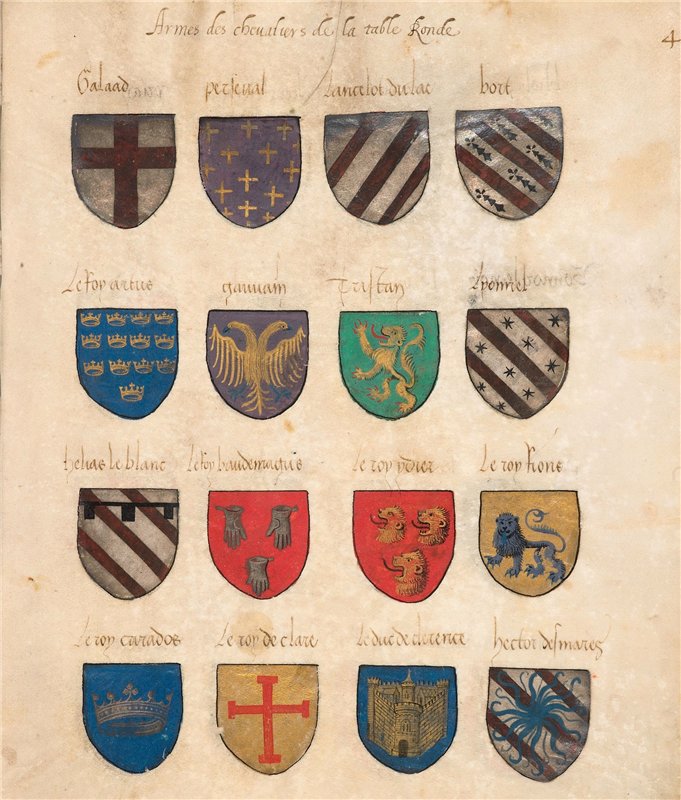 Изображения рыцарских гербов
в старинной книге
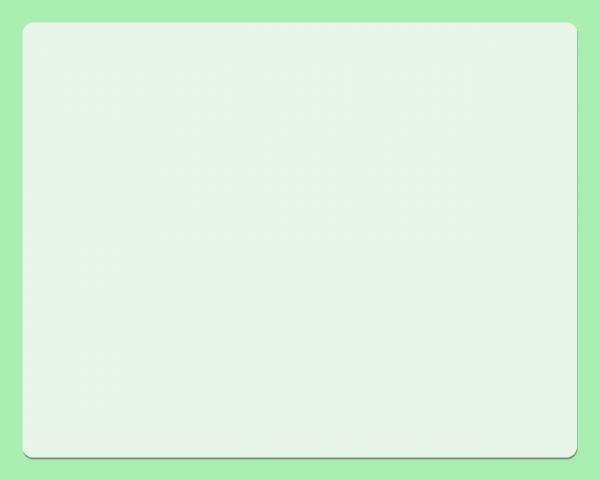 «Война роз»
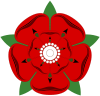 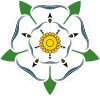 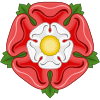 Символ 
рода Ланкастеров
Символ
 рода Йорков
Символ  
династии Тюдоров
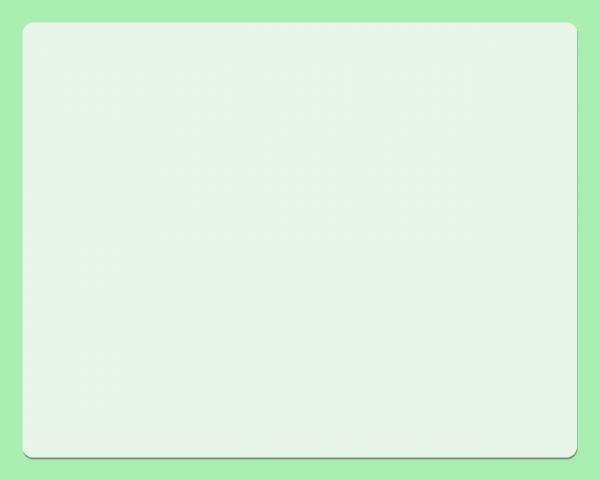 ПОСВЯЩЕНИЕ В РЫЦАРИ
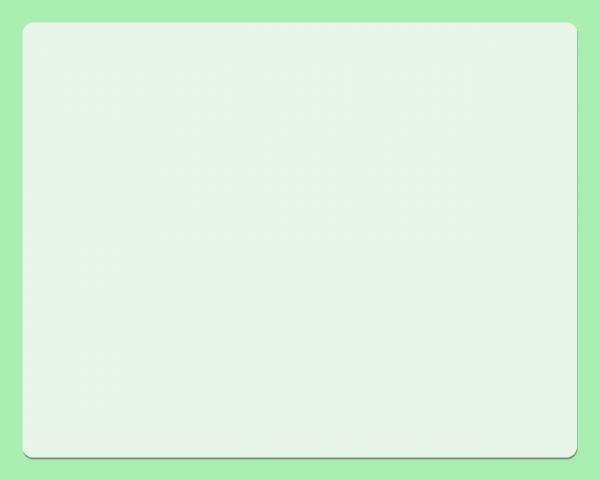 ПОСВЯЩЕНИЕ В РЫЦАРИ
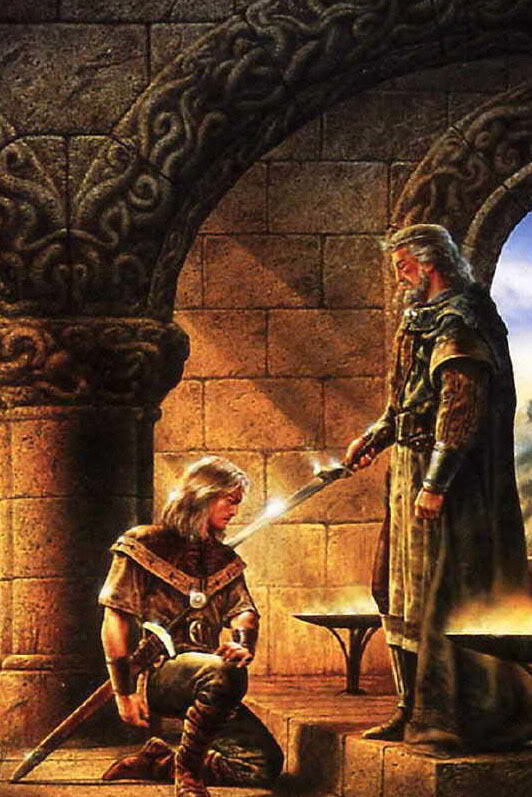 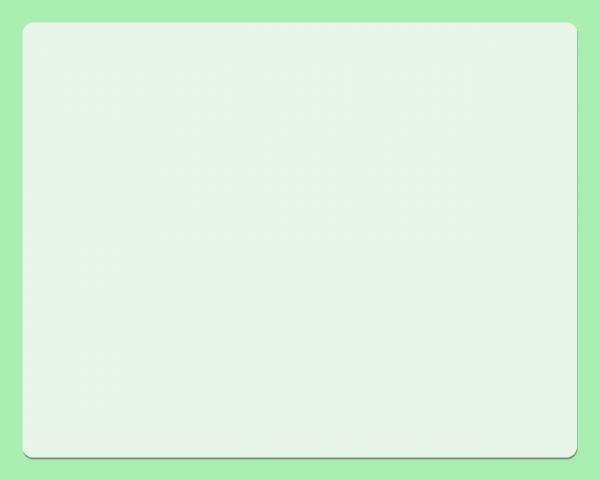 РЫЦАРСКИЙ ТУРНИР
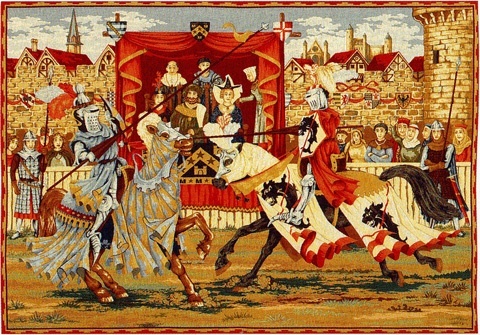 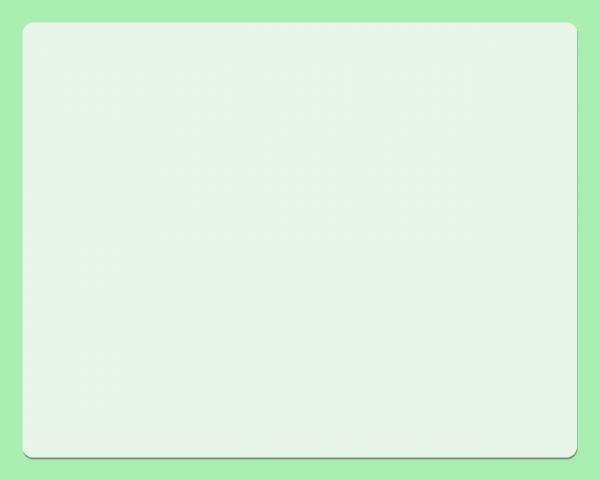 Рыцарский замок
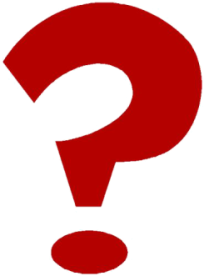 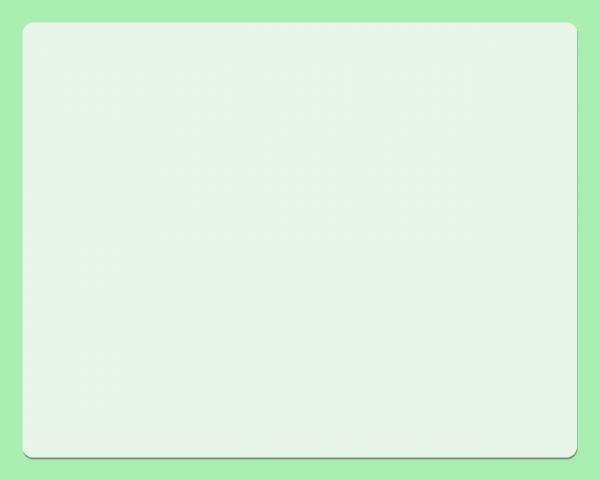 Работа по учебнику
(с.19-20)
Ответьте на вопросы:
Что такое замок?
Где строился замок?
Какие укрепительные сооружения возводились?
Удобным ли жилищем были замки?
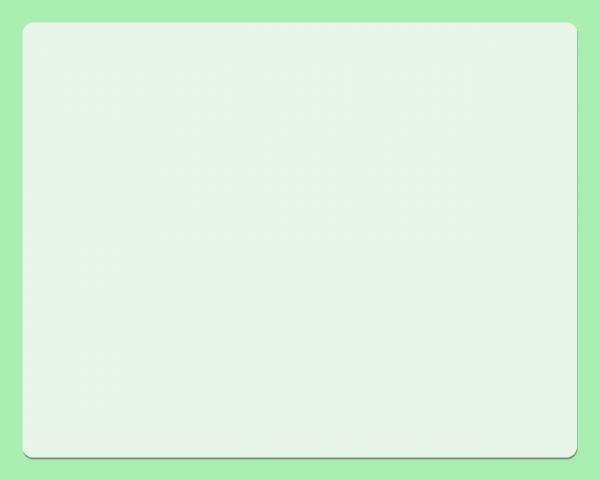 Место для замка
Высокий холм, 
обрывистый утёс,
остров посреди 
реки.
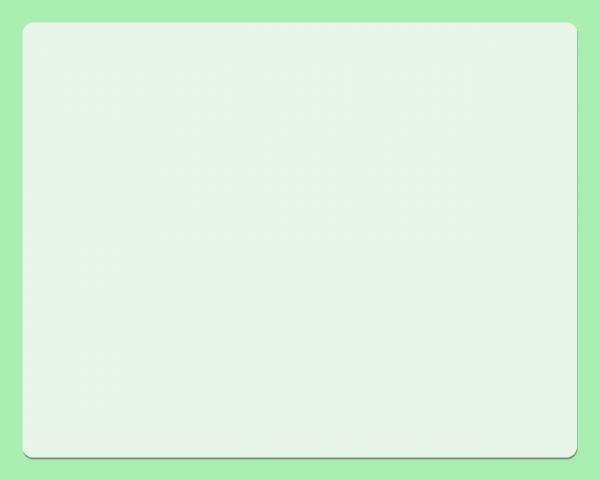 Укрепительные сооружения замков
Ров с водой. 
 Подъёмный мост. 
 Дубовые ворота, окованные железом. 
 Металлическая решётка с острыми зубьями.
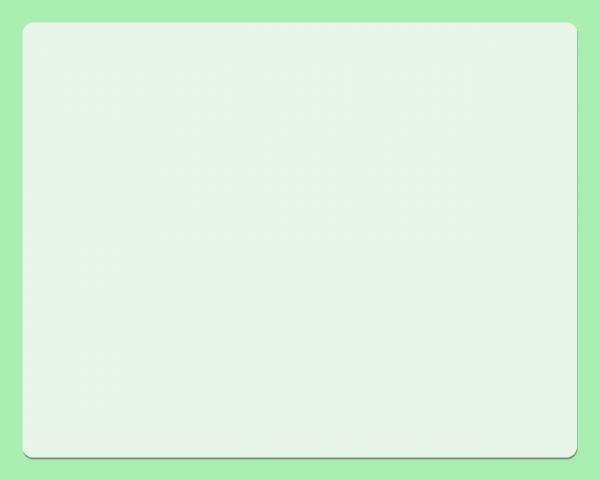 Неудобства замка:
сыро, 
холодно, 
сквозняки,
окна без стёкол,
нет водопровода,
освещался факелами.
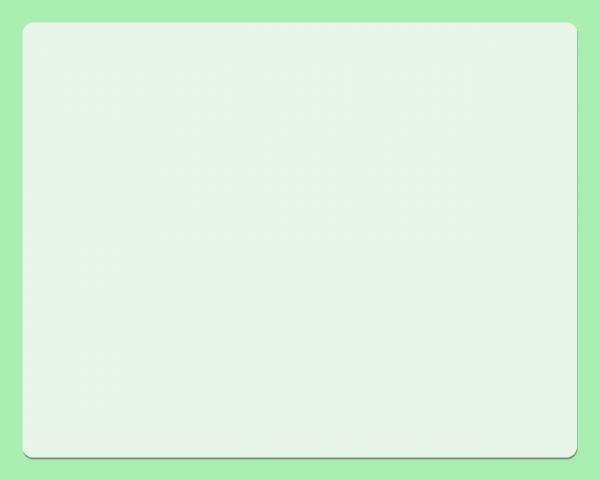 Проверь свои знания
Воин на коне, в латах, шлеме, с мечом и щитом.  
 а) лучник;                б) рыцарь;              в) оруженосец.
2. В каком возрасте кандидат в рыцари проходил обряд посвящения?  
а) в 14 лет;             б) в 21 год;           в) в 7 лет.
3. Где жили рыцари?    
а) в замках;         б) в пещерах;            г) во  дворцах.
4. Где строили замки?    
а) на высоком холме;           б) в глухом лесу;        в) на обрывистом утёсе;    
г) на острове посреди реки;           д) в открытом поле.
5. Чем занимались рыцари?     
а) охотой;                 б) приёмом гостей;          в) рукоделием;          
г) земледелием;    д) устраивали турниры.   
6. Визитной карточкой рыцаря служил:    
а) плащ;                б) меч;                     в) герб;                   г) шлем. 
7. Как назывались  походы рыцарей против мусульман?    
а) освободительные;        б) захватнические;                  в) крестовые.
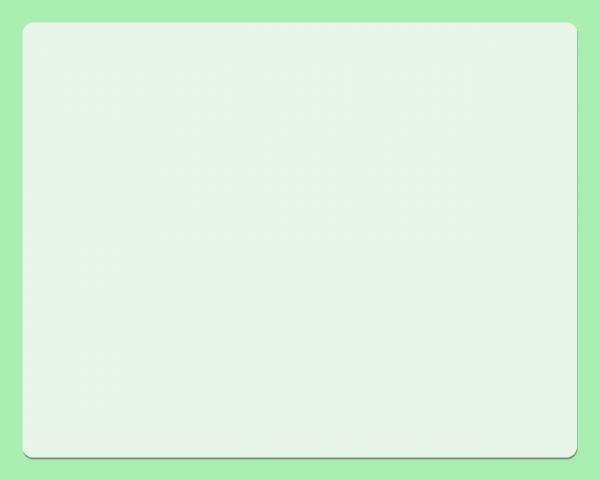 Проверь свои знания
1 Б. 
2 Б.
3 А.
4 А, В, Г. 
5 А, Б, Д.
6 В.
7 В.
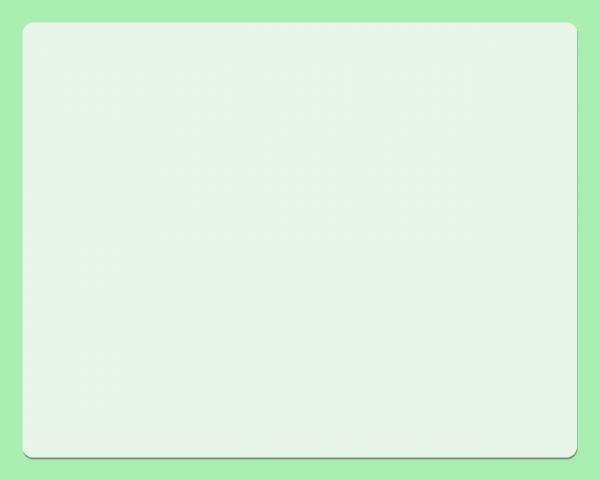 Советуем прочитать
Энциклопедии для детей
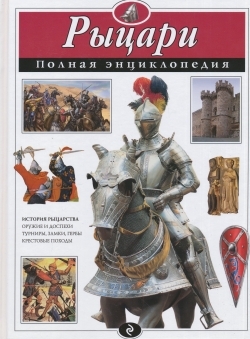 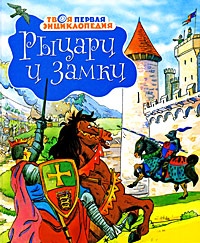 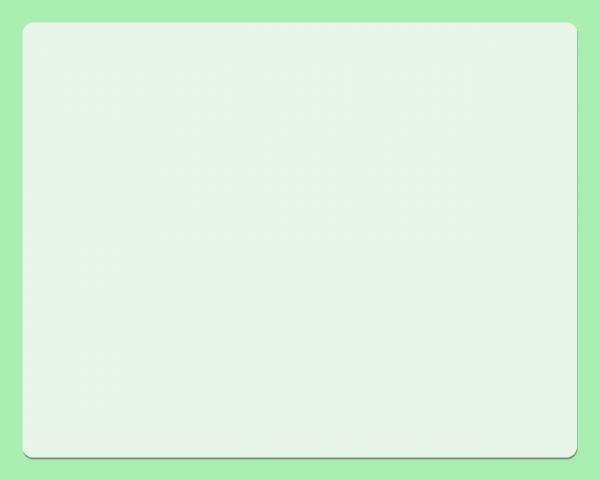 Советуем прочитать
Энциклопедии для детей
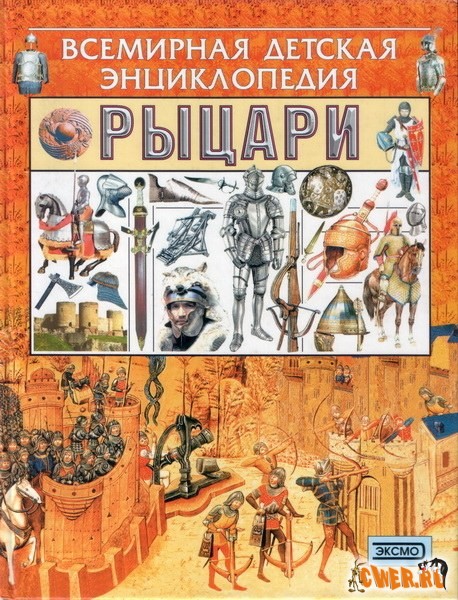 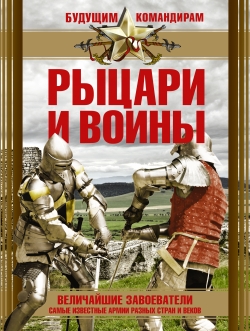 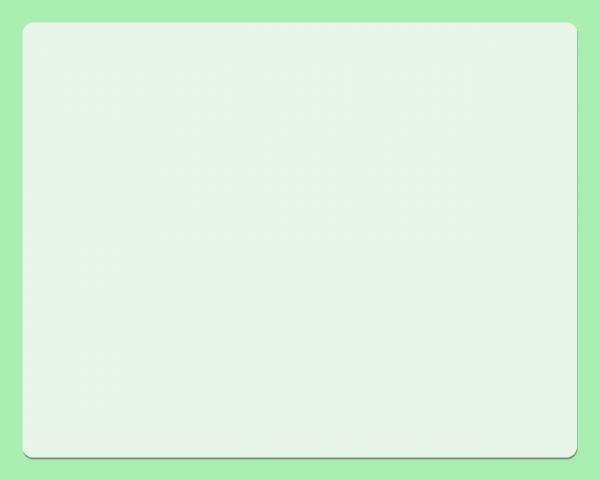 Советуем прочитать
Детская художественная литература
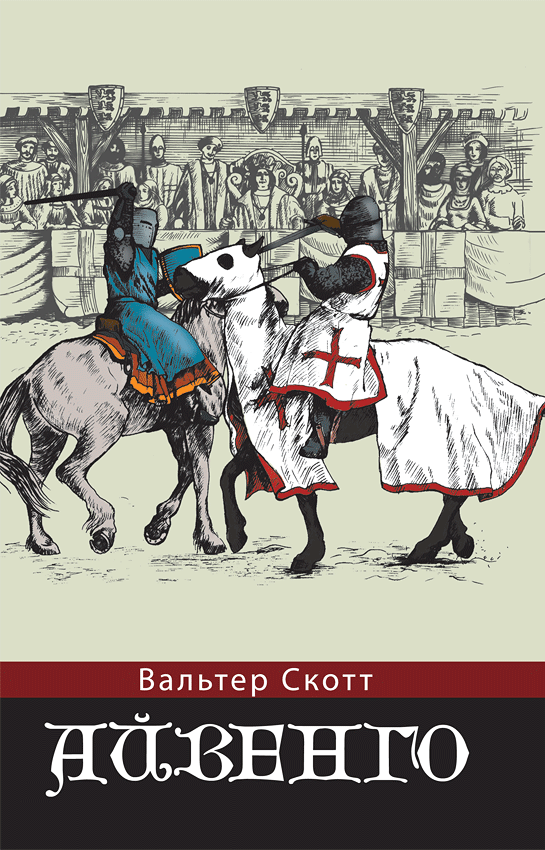 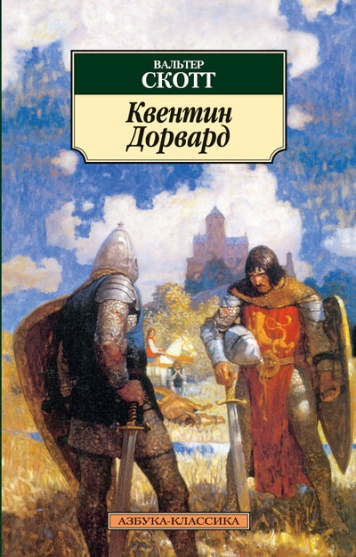 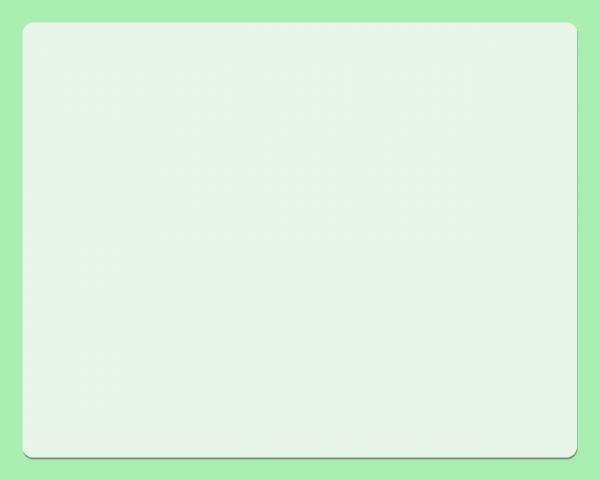 Советуем прочитать
Детская художественная литература
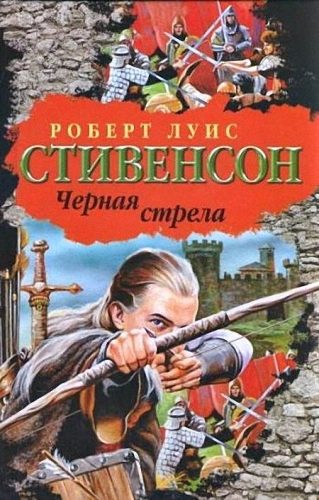 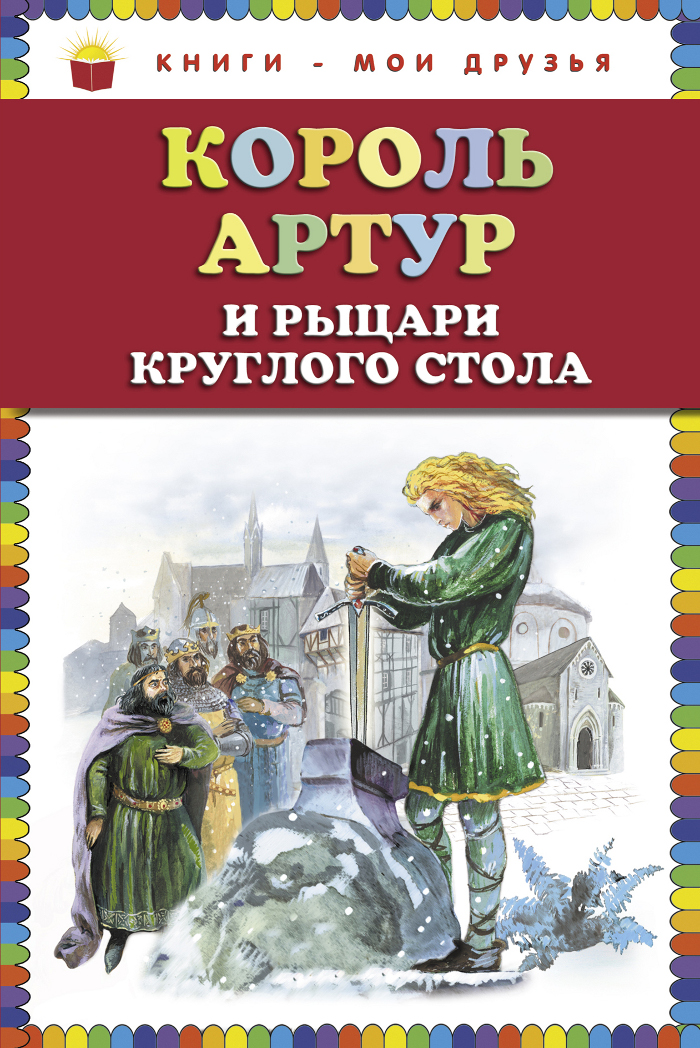 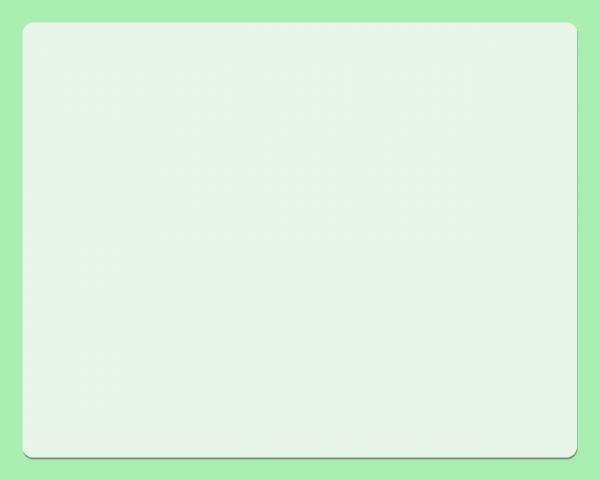 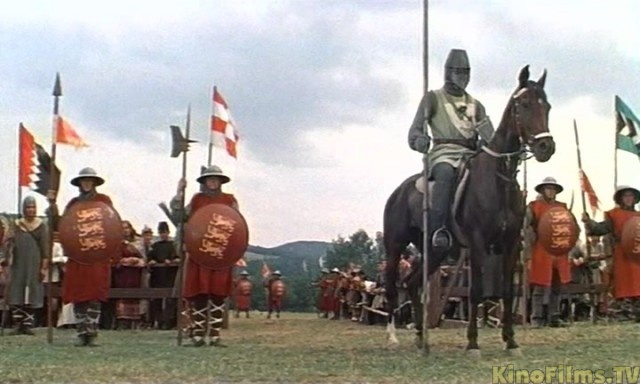 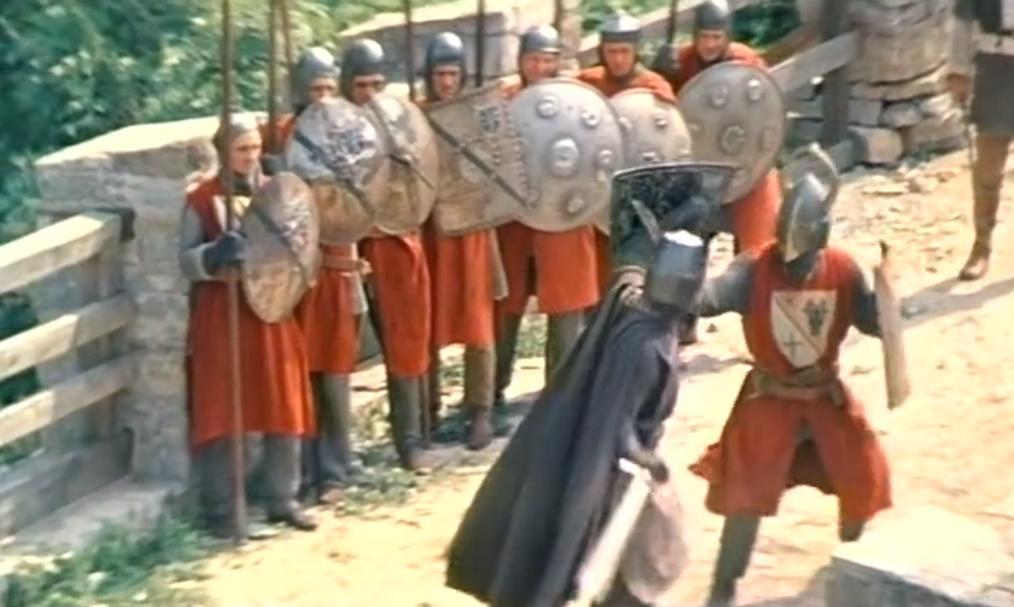 ГЕРОИ КНИГ
 НА ЭКРАНЕ
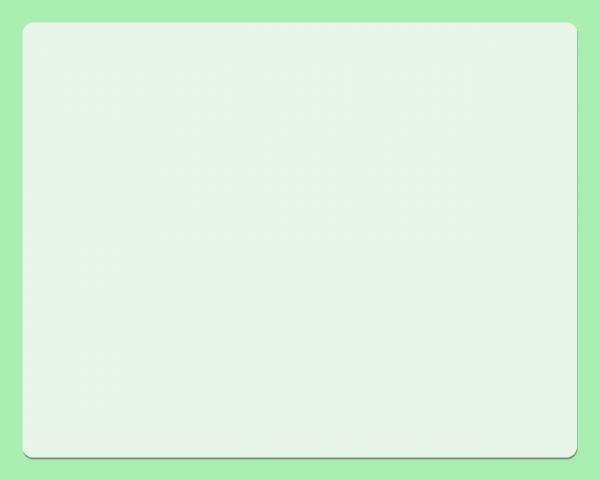 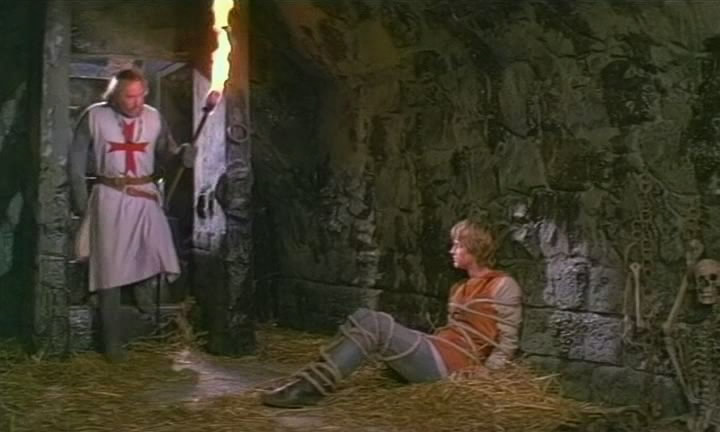 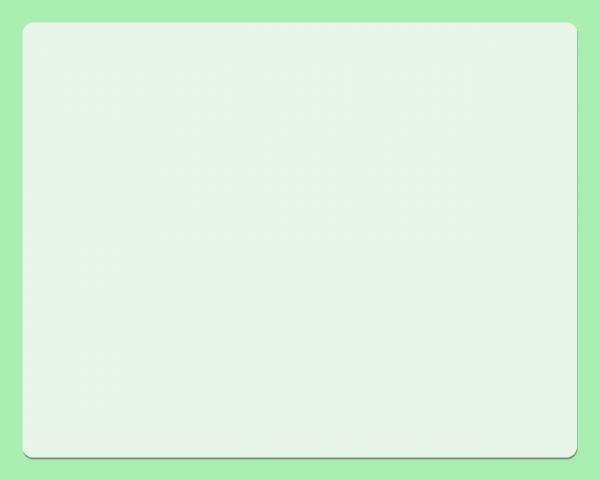 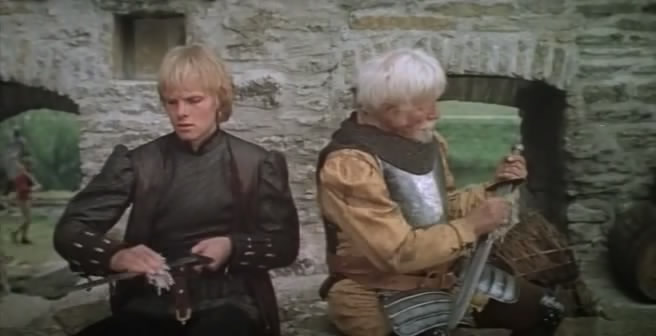 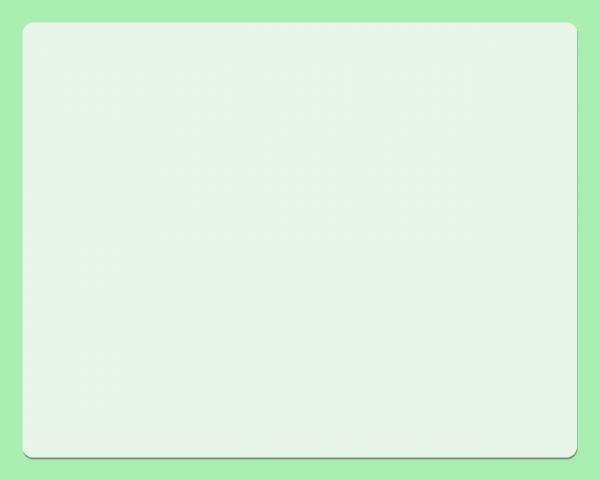 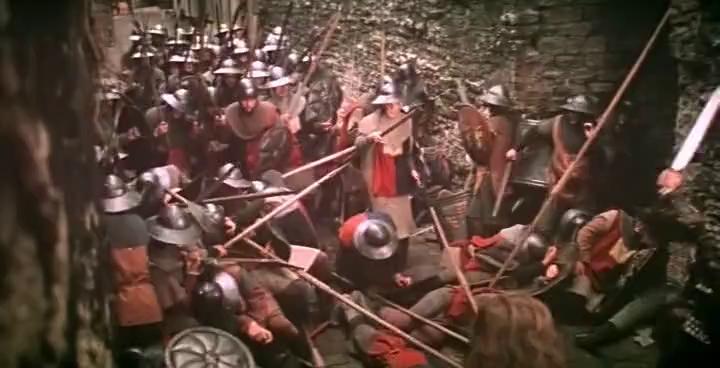 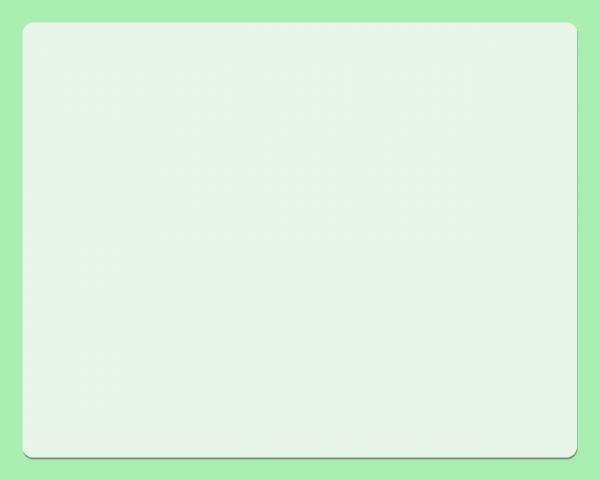 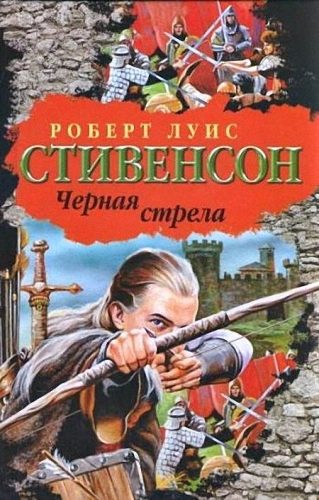 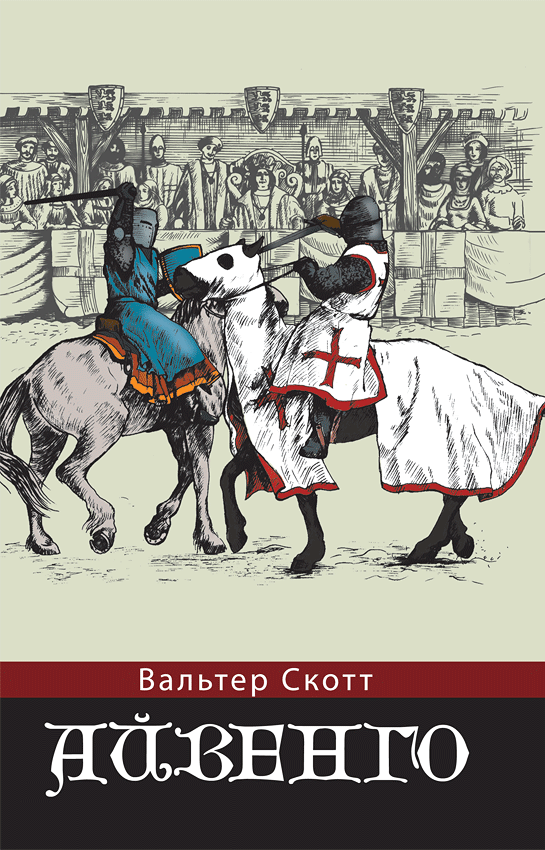 Советуем 
прочитать
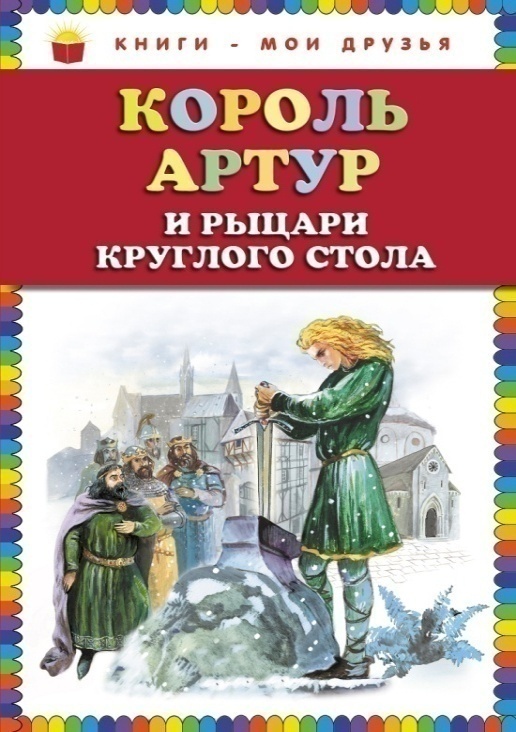 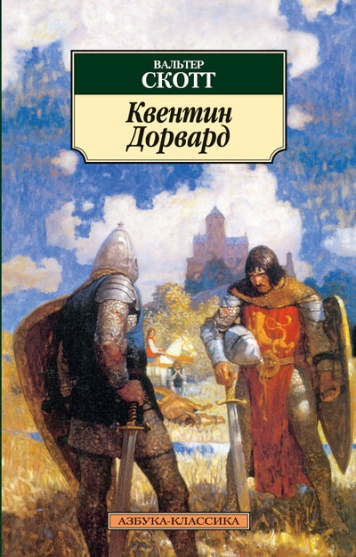